1
Certifying Data in Controlled Databases for Direct Use
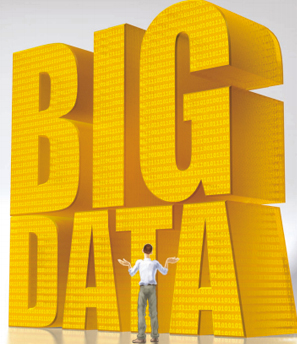 Eric Pace 
CM Group Supervisor
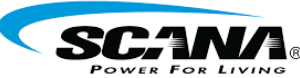 2
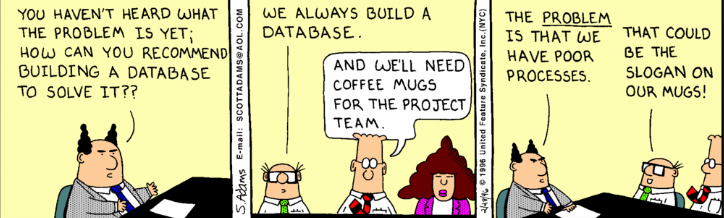 3
4
5
Problem Statement
How do you consolidate and certify data for direct use?

Not fully addressed by existing NIRMA guidelines or NRC RIS 2000-018
Lack of specific guidance in NQA-1 or QA Program Documents
Benchmarking shows varying degrees of data centralization and control across the industry
Many feel that their Master Equipment List data can be used for direct use without revalidating against the data source document
Methods of documentation, record storage, and change control of data varies across the industry.
[Speaker Notes: Problem Statement
-NQA-1 and typical QA Program Documents do not provide specific guidance on certifying and maintaining controlled databases containing design data for ongoing direct use without validation to the source document.

-NRC RIS 2000-018, Guidance on Managing Quality Assurance Records in Electronic Media, endorses NIRMA guidelines on electronic records.  The NIRMA guidelines do not fully address requirements for ongoing direct us of data from controlled databases.

-Benchmarking reveals that despite some consolidation of controlled data in the Master Equipment List at the operating plants there are still multiple siloed databases that store data that should be under formal change control.

-Six of seven utilities surveyed feel the data in their MEL is controlled adequately and can be used for direct use.

-The survey revealed that Utilities don’t have a consistent method for certifying the MEL and control of data in the MEL.]
6
Consequences
Regulatory Scrutiny
Squandered resources for validation of data prior to use from multiple sources of data
Configuration challenges managing multiple databases with multiple points of data entry
Wasted resources on publication of uncontrolled data to documents to validate data for use
7
V.C. Summer New Build Approachto Certifying MEL and Other Data
Data Turnover and Developing a Baseline	
Control Turned Over Data
Consolidate All Data Sources into a Single Station MEL
Create Baseline Record of MEL
Track Unvalidated Data
Process for Validation of Data on “First Use”
MEL Change Control Process
Design Controlled Data
Program Controlled Data
Administrative Data
Relationship Management
Official Record Maintenance
8
V.C. Summer New Build Approachto Certifying MEL and Other Data
System Relationships
Validation Relationships
Program Relationships
Document Relationships
Procurement & Asset Relationships
MEL Record Maintenance
Record Updated by Completed Engineering Changes
Periodic Re-Baseline
Model
(standard equipment)
Pump Catalog
1
N
Centrifugal
Model # CP-C-4020
P-101
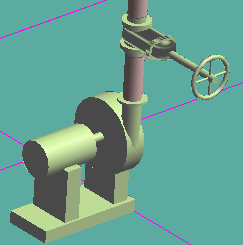 Tag
(functional location)
Asset
(inventoried item)
Model or Std Equipment
“what we can purchase
to fulfill the process need”
1
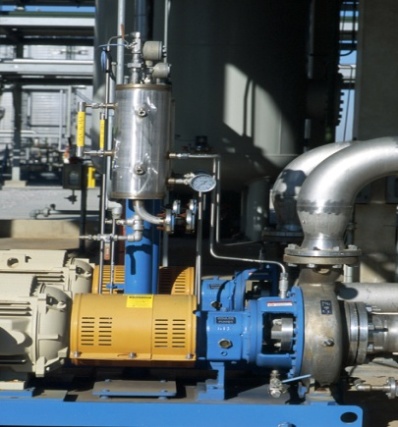 N
Specifications:
RPM: 1500
Material: Cast Steel 316
1
1
Logical or Functional Location
“what are the characteristics to fulfill the process need”
Actual or Physical
“what we have installed
to fulfill the process need”
9
9
10
V.C. Summer New Build Approachto Certifying MEL and Other Data
Elimination of:
Multiple Databases with Duplicate Information
Overlap of Design Basis and Other Data
Controlled List Documents
Data Tables in Design Basis and Other Similar Documents
Data Tables in Program Procedures
11
Elements to Consider
Data Change Process/Strategy
Data Translation from EPC to SCANA
Data Record Baseline
Data Change Control Process
Data Change Software Controls
Ongoing Updates to Baseline Record
Graded Approach
Design Basis Data - Controlled
Program or Test Data - Transactional
Administrative Data - Administrative
12
Elements to Consider
Change Control Software Development 
Workflows to manage changes and capture approvals
Workflows that store change data and displays in reports
Workflows that provide an updated change record to satisfy QA record requirements
Software interfaces both TO and FROM external software platforms
Securities to prevent uncontrolled changes to controlled data
Relationships to tie information together in a coherent and meaningful way
Relationship to connect the data to the controlled data source
13
Certifying the MEL Workshop
CMBG Survey on MEL Certification 
7 Respondents 
Responses Varied
Workshop Will Review and Critique Responses
Methods of Changing the MEL and Other Data Sources
Methods of Baselining the MEL as a QA Record
Method of Software Certification
Audits, Self Assessments, Benchmarks of the MEL and Other Lessons Learned
Potential of a NIRMA Guideline for a Consistent Industry Response